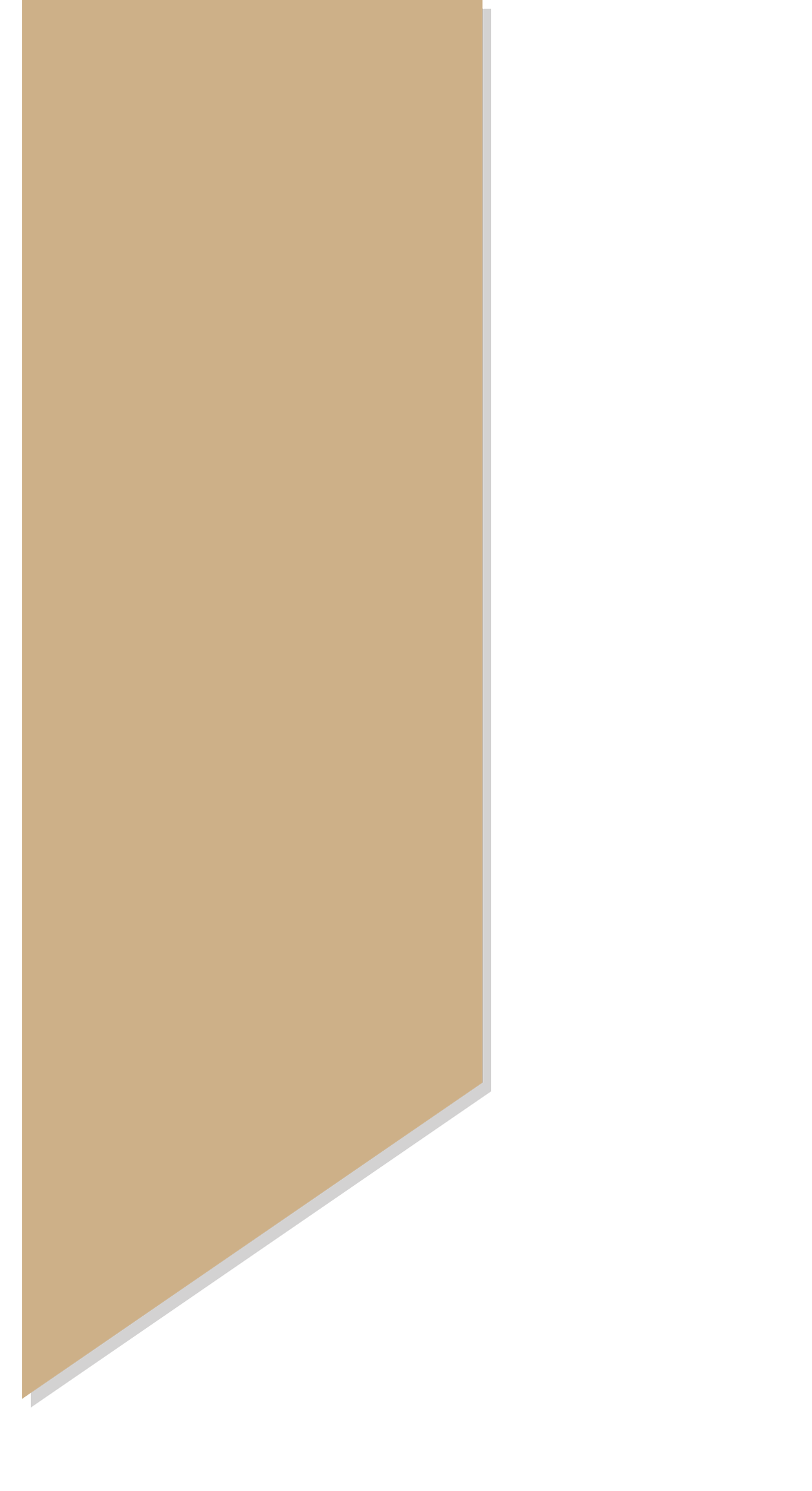 CAMP MASTERS APP
SCOUTS, PARENTS  & LEADERS
Follow these instructions to easily create a CAMP MASTERS app icon on your smartphone.
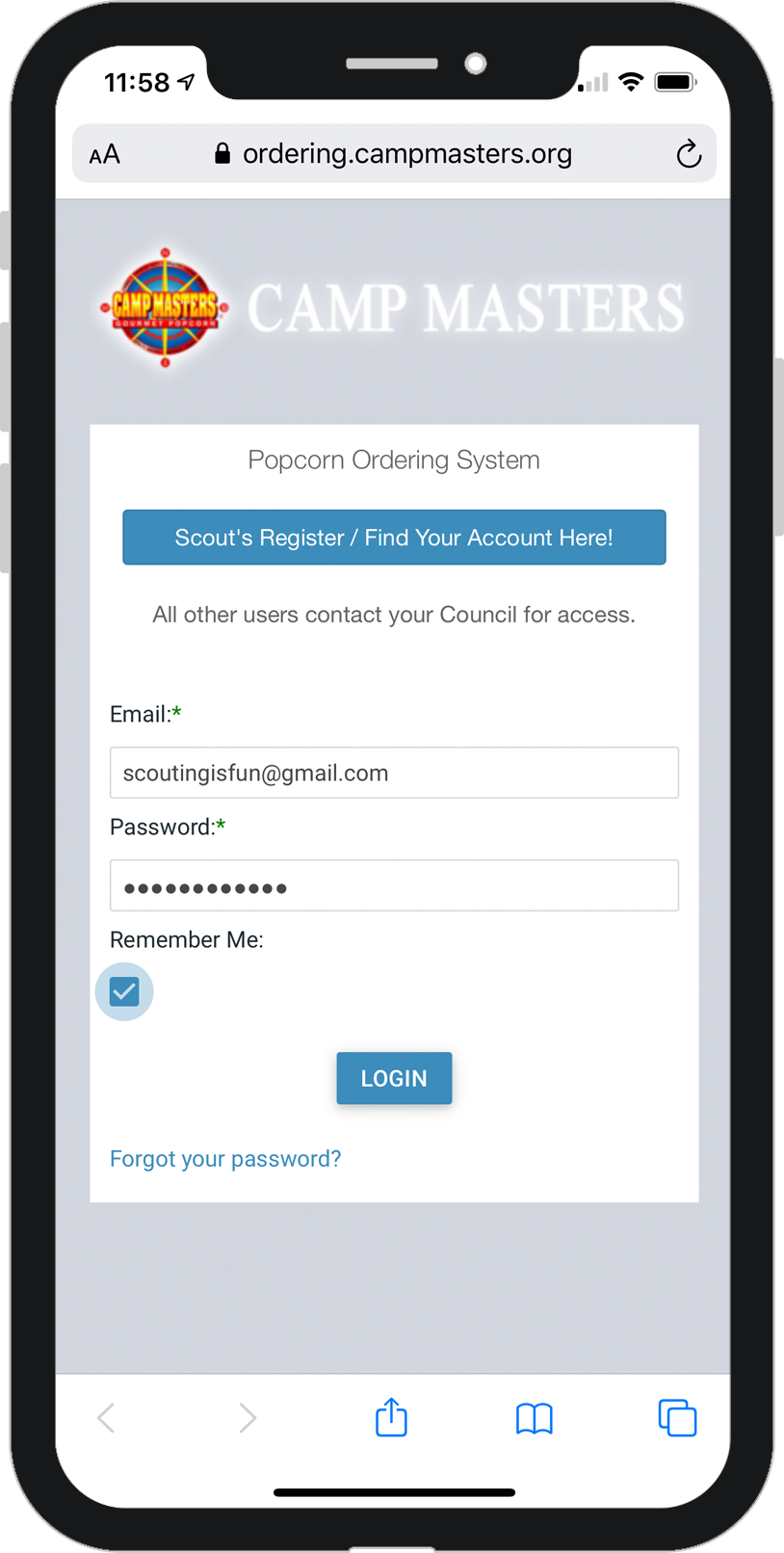 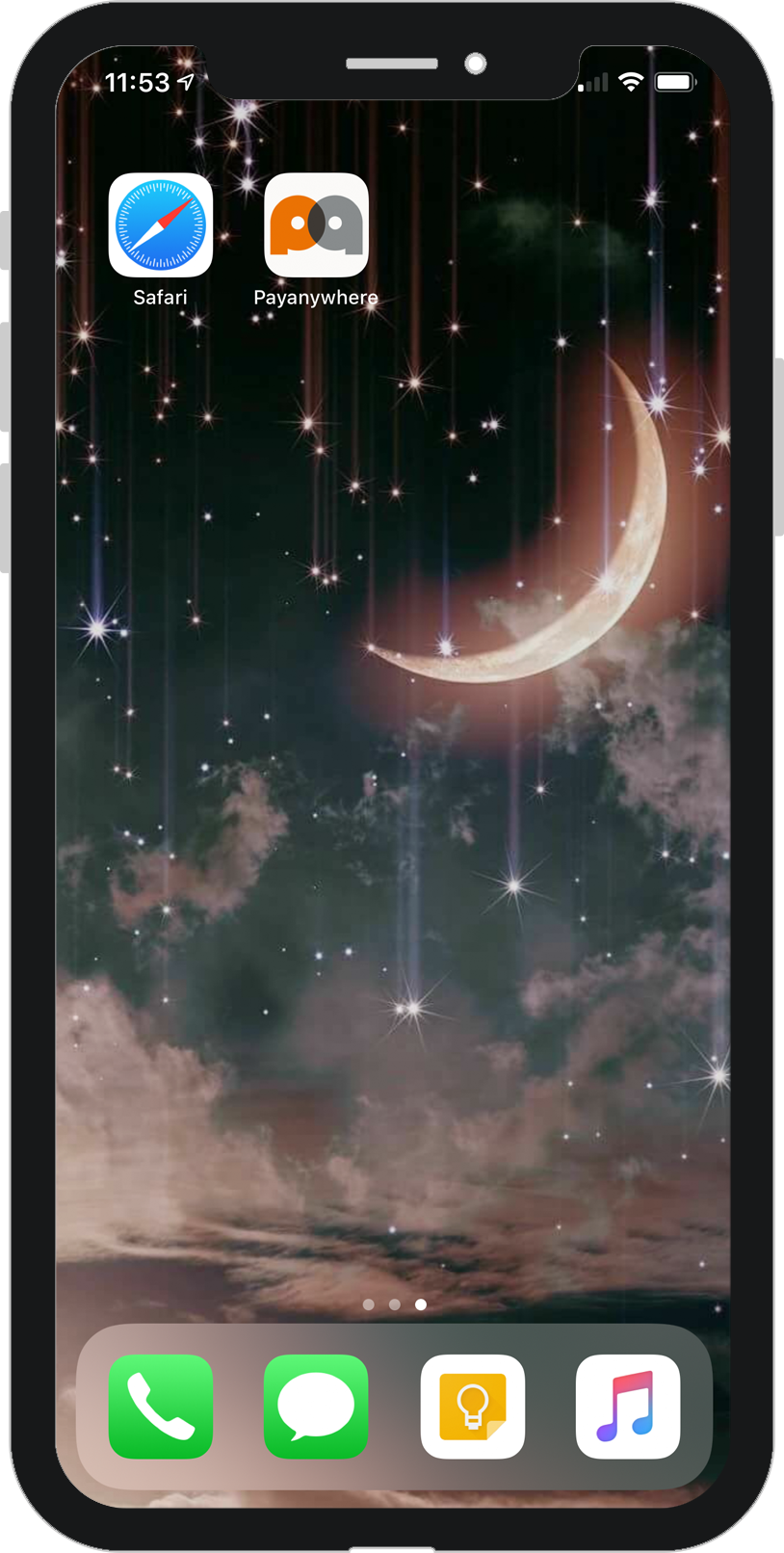 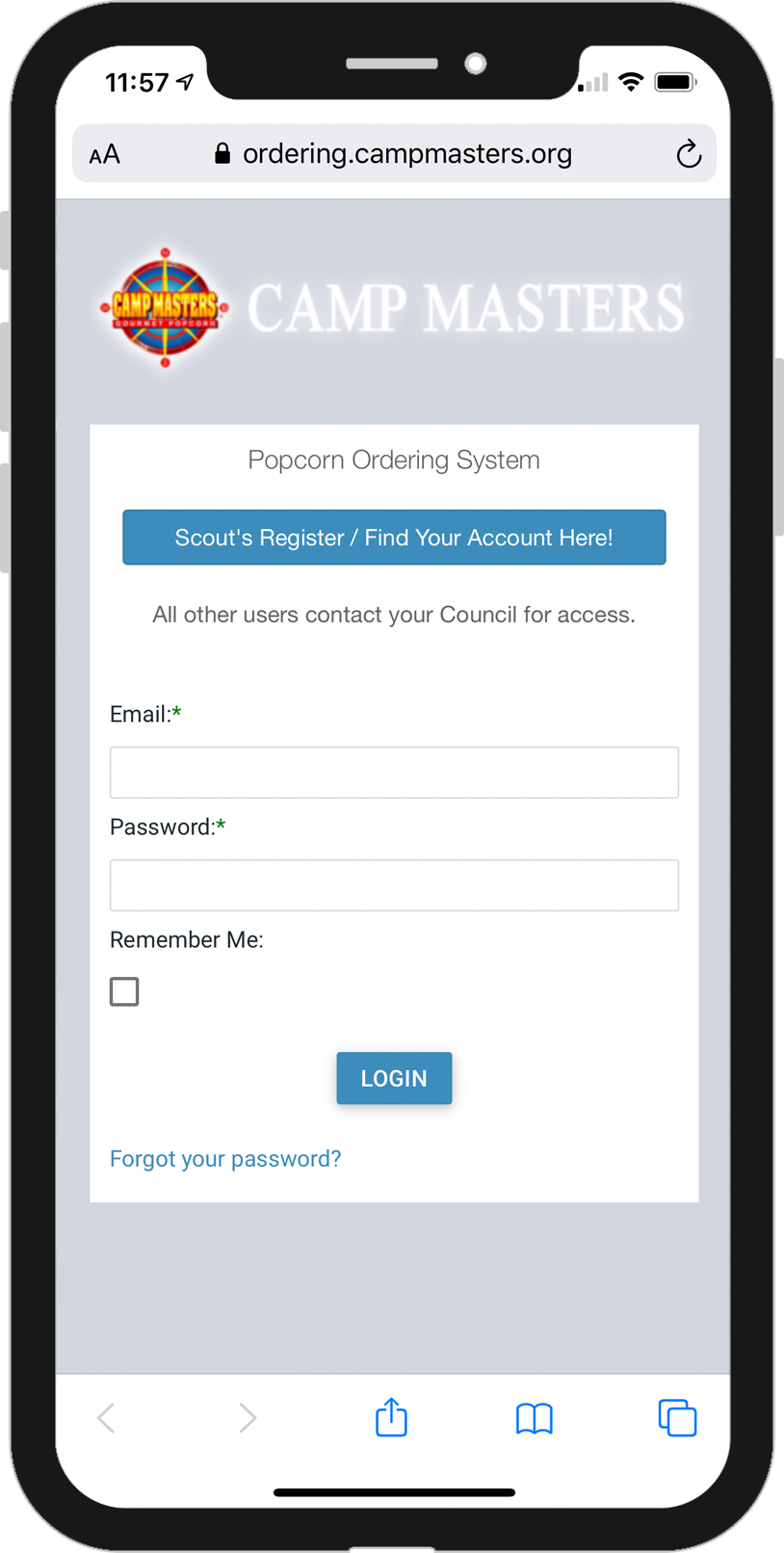 Go toordering.campmasters.com/Account/Login
Enter your login and click “Remember Me” then Login

Once on your dashboard, click the menu button (circled icon above)
(3 dots in upper right on Android)
Open Safari
Chrome on Android
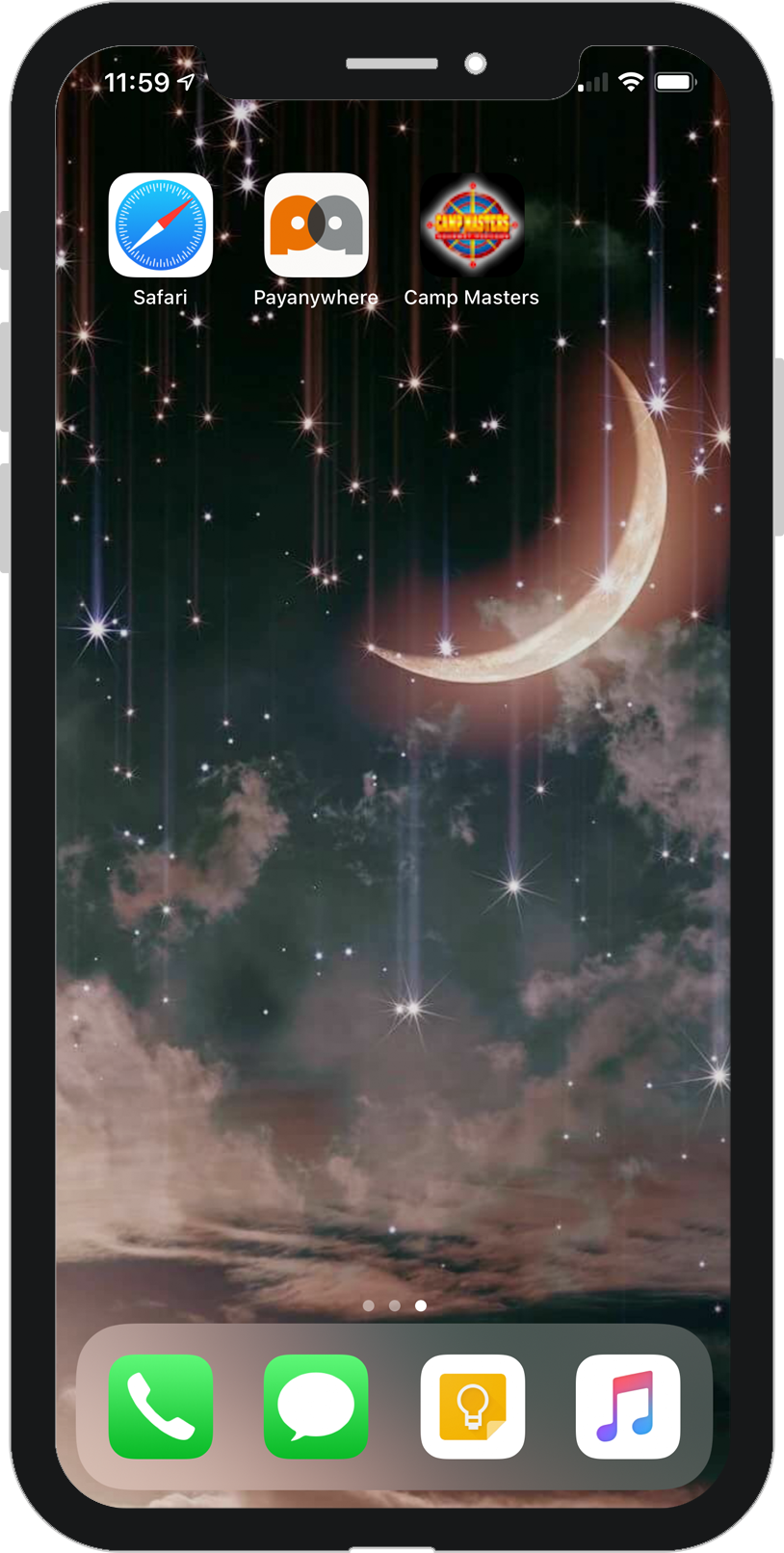 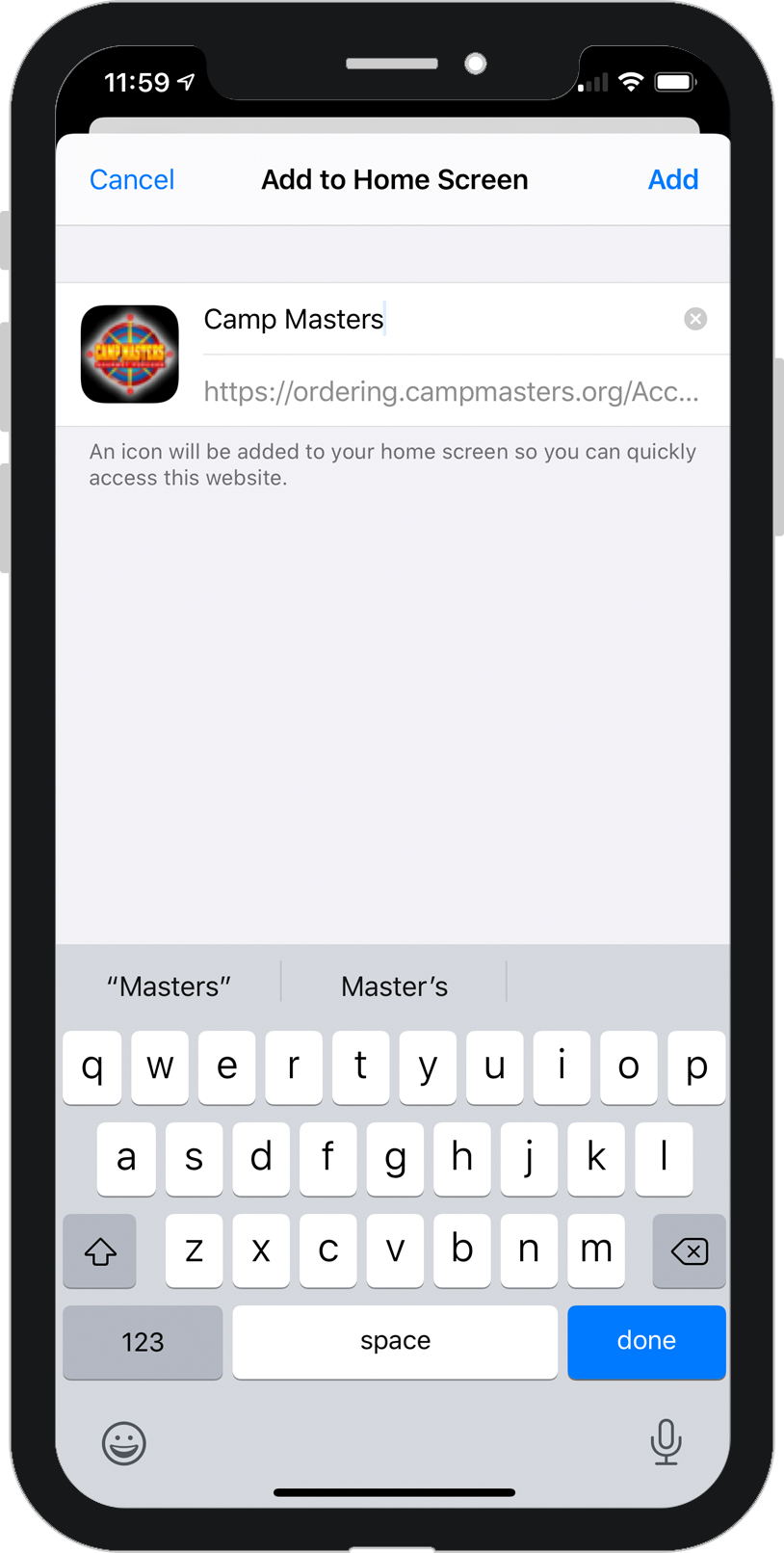 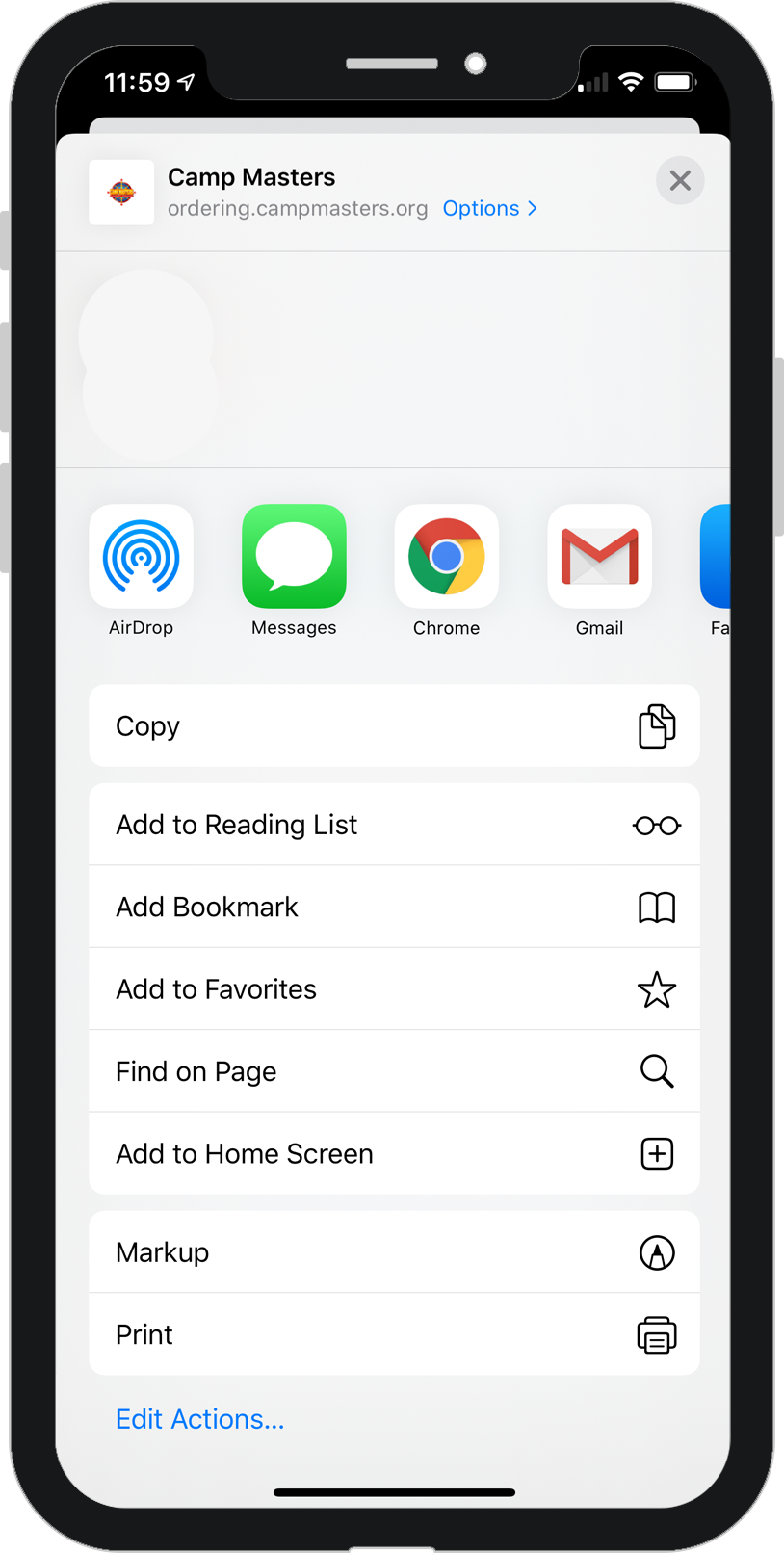 Then click “Add”
Ready to sell? Click the icon!
Select “Add to Home Screen”
1
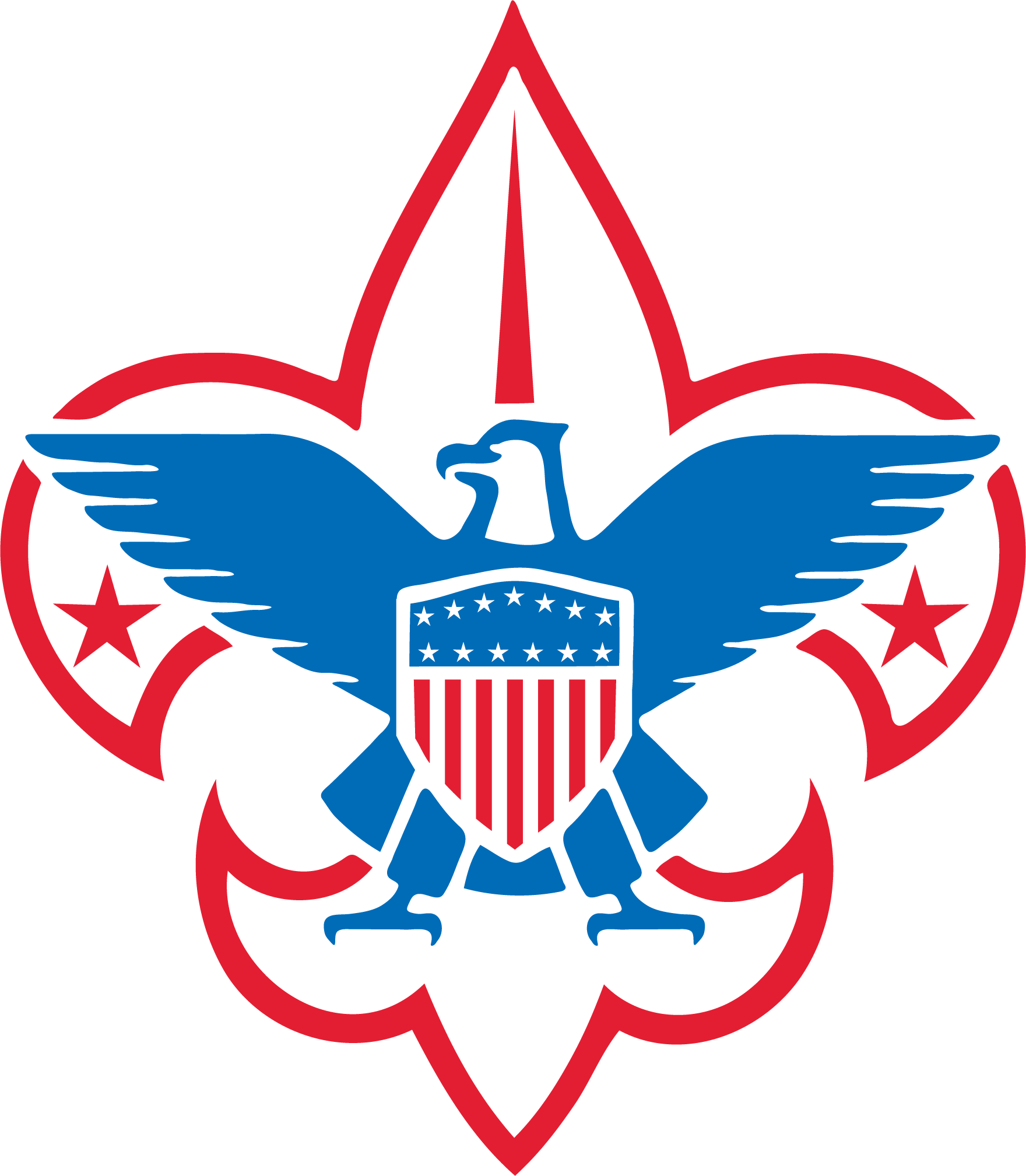 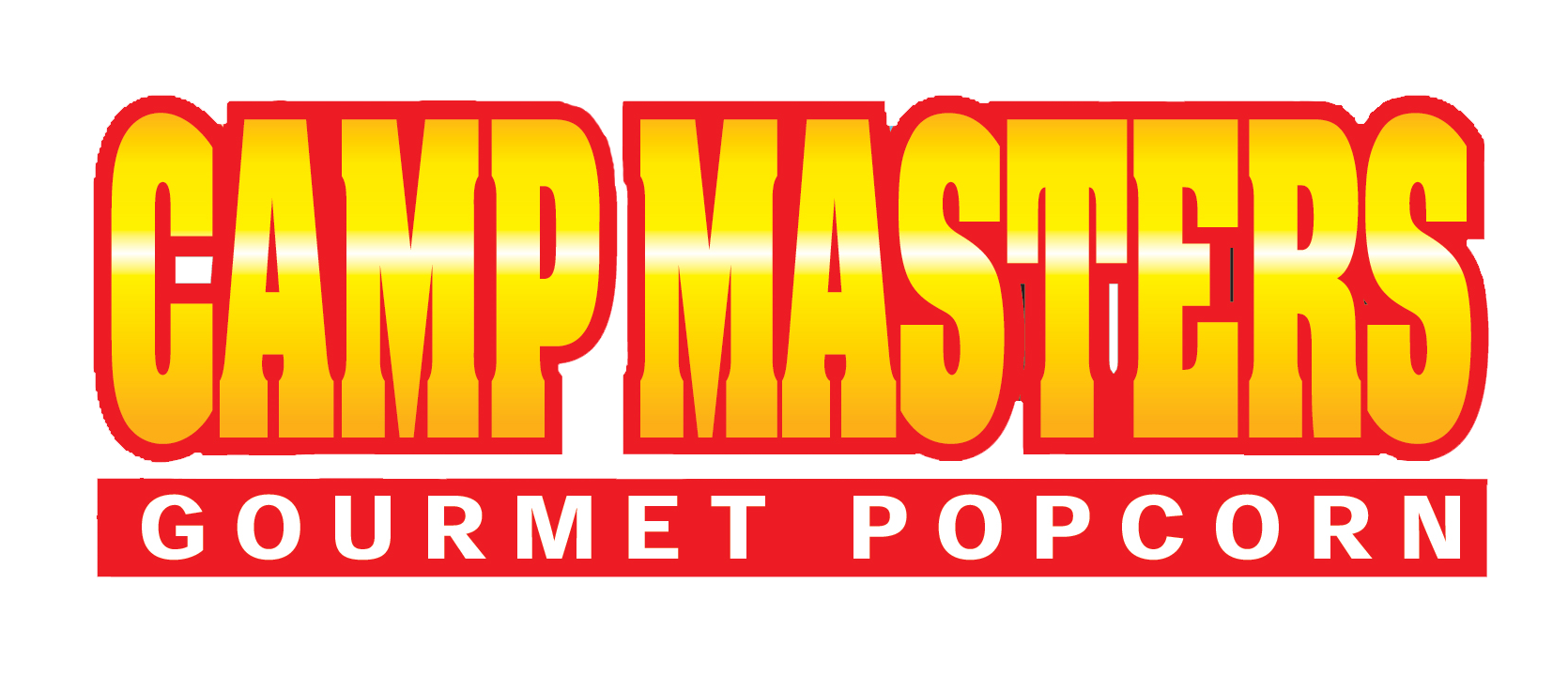 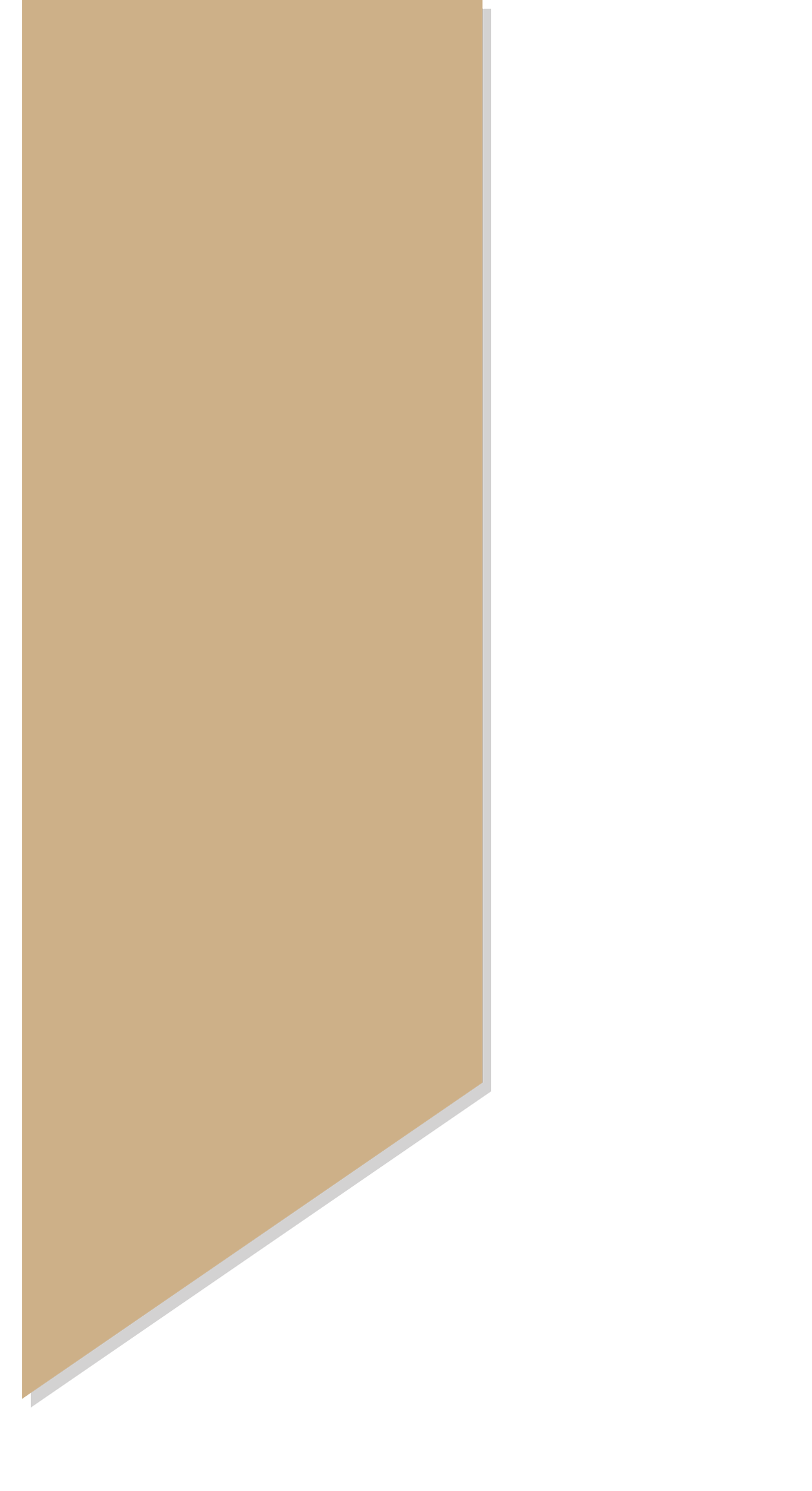 TAKE ORDERS ON THE GO
SCOUTS, PARENTS  & LEADERS
Follow these instructions to easily take orders and payment on your smartphone.
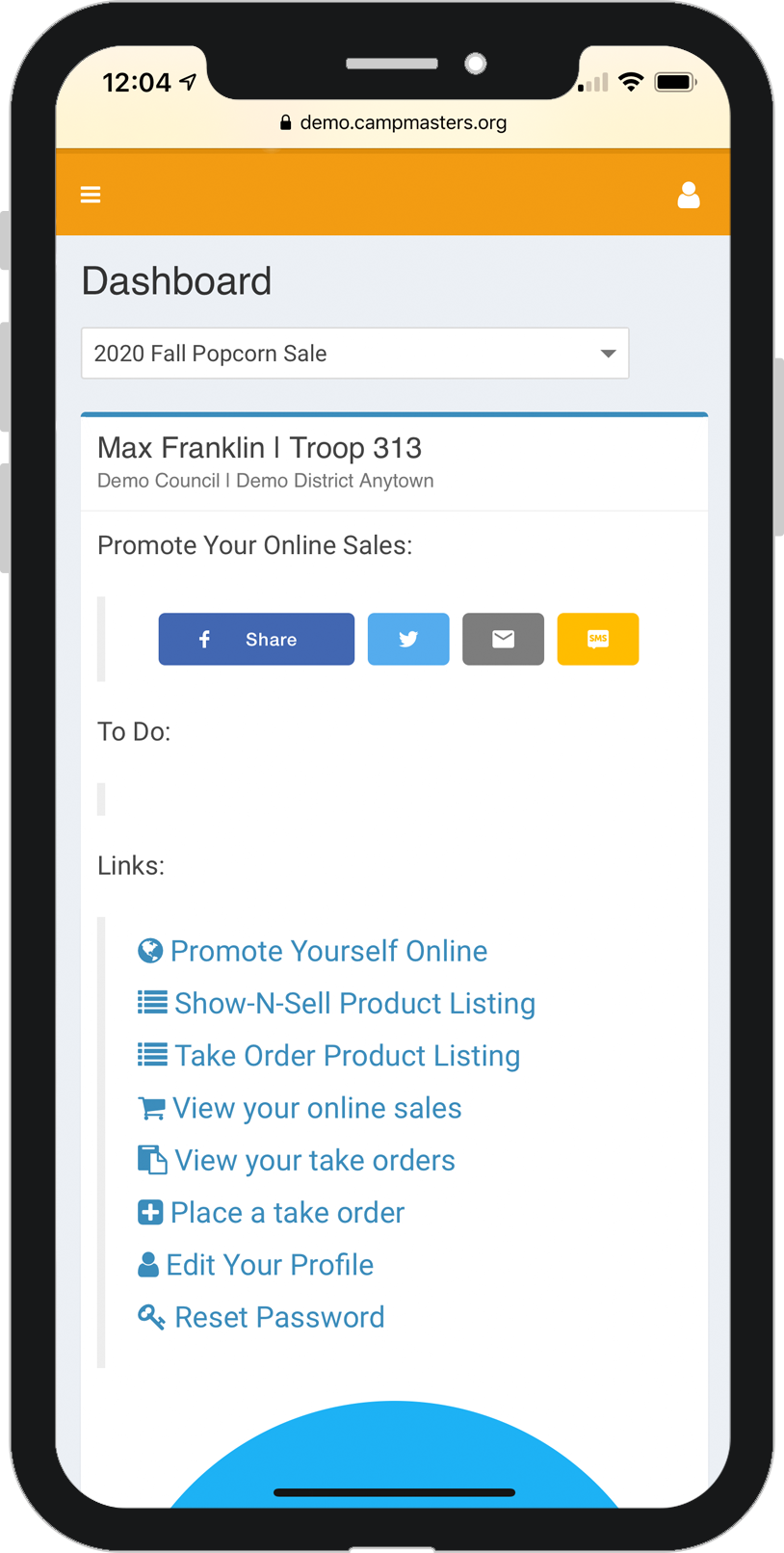 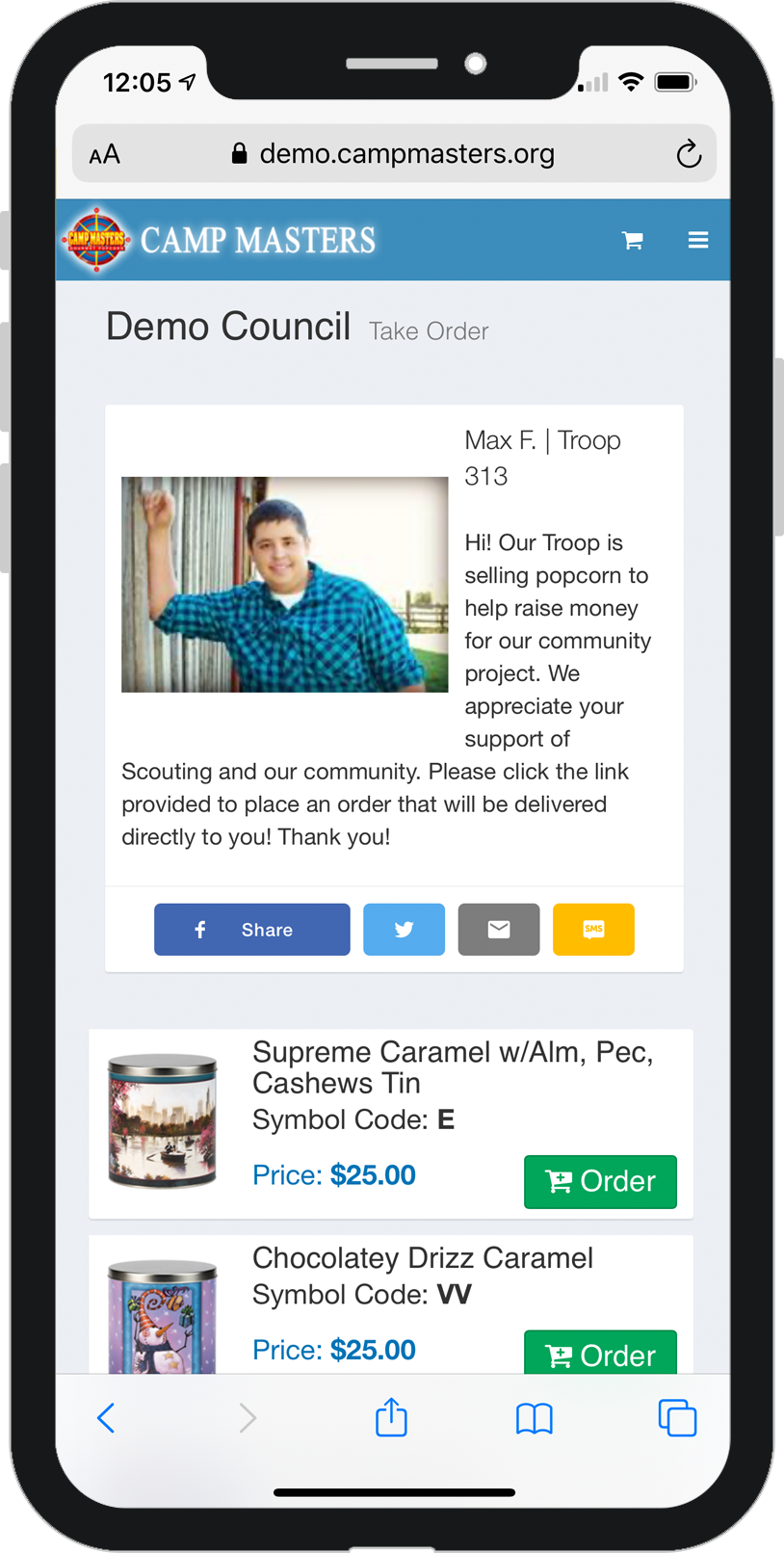 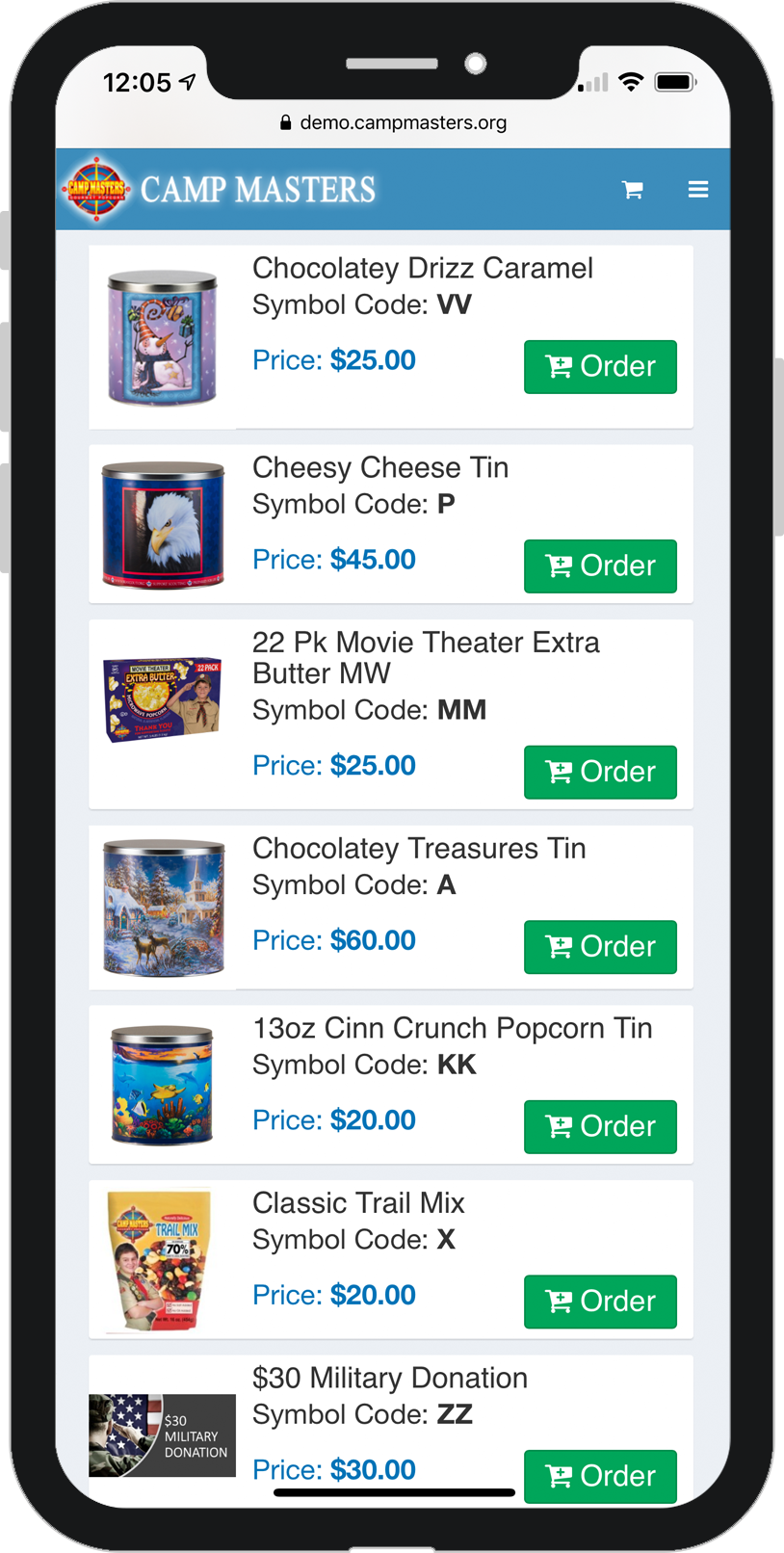 This will take you tothe products page.
Scroll down to find the requested product. Then click “Order” to add the item to the shopping cart.
Click “Place a Take Order” from the dashboard
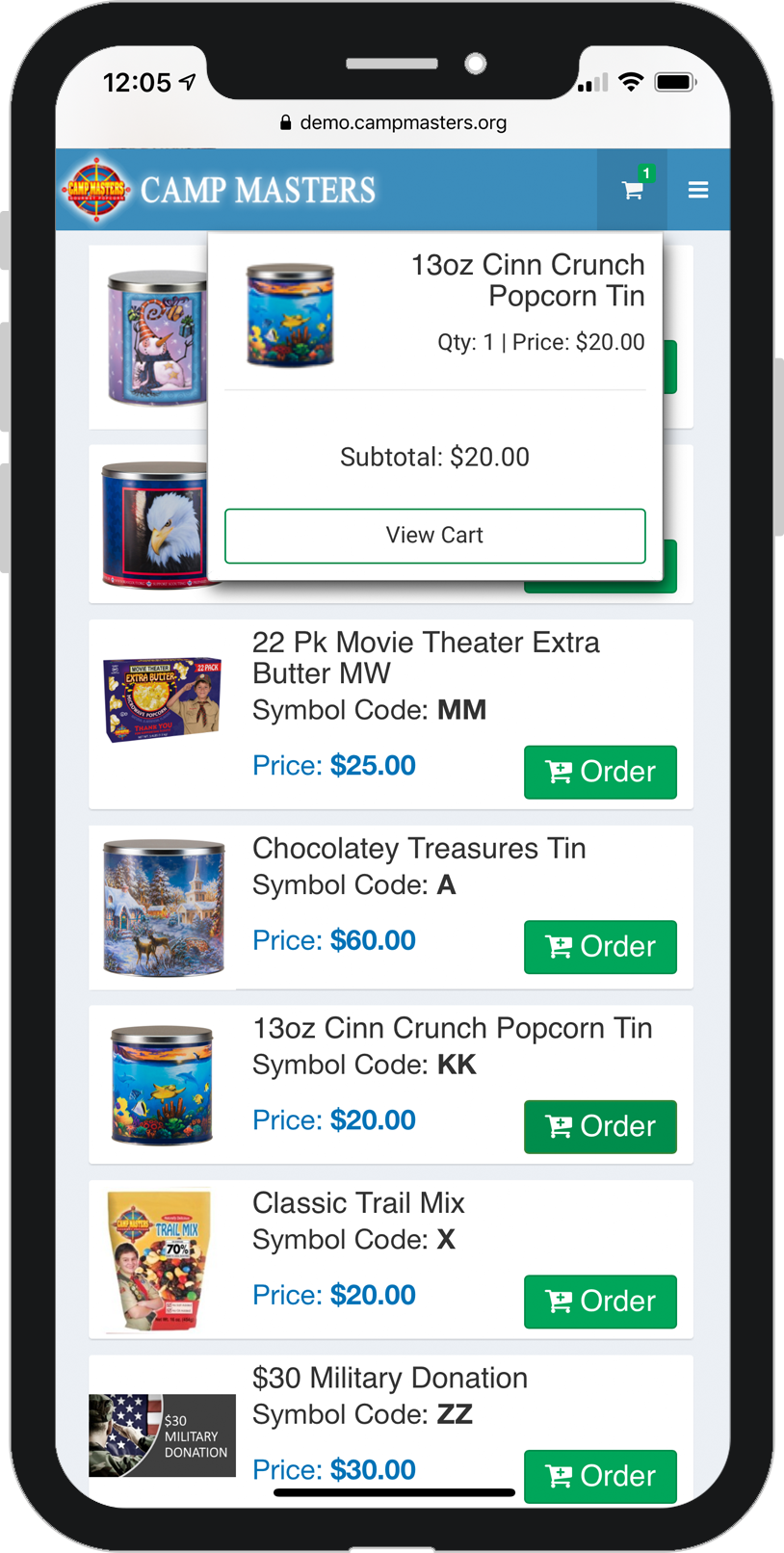 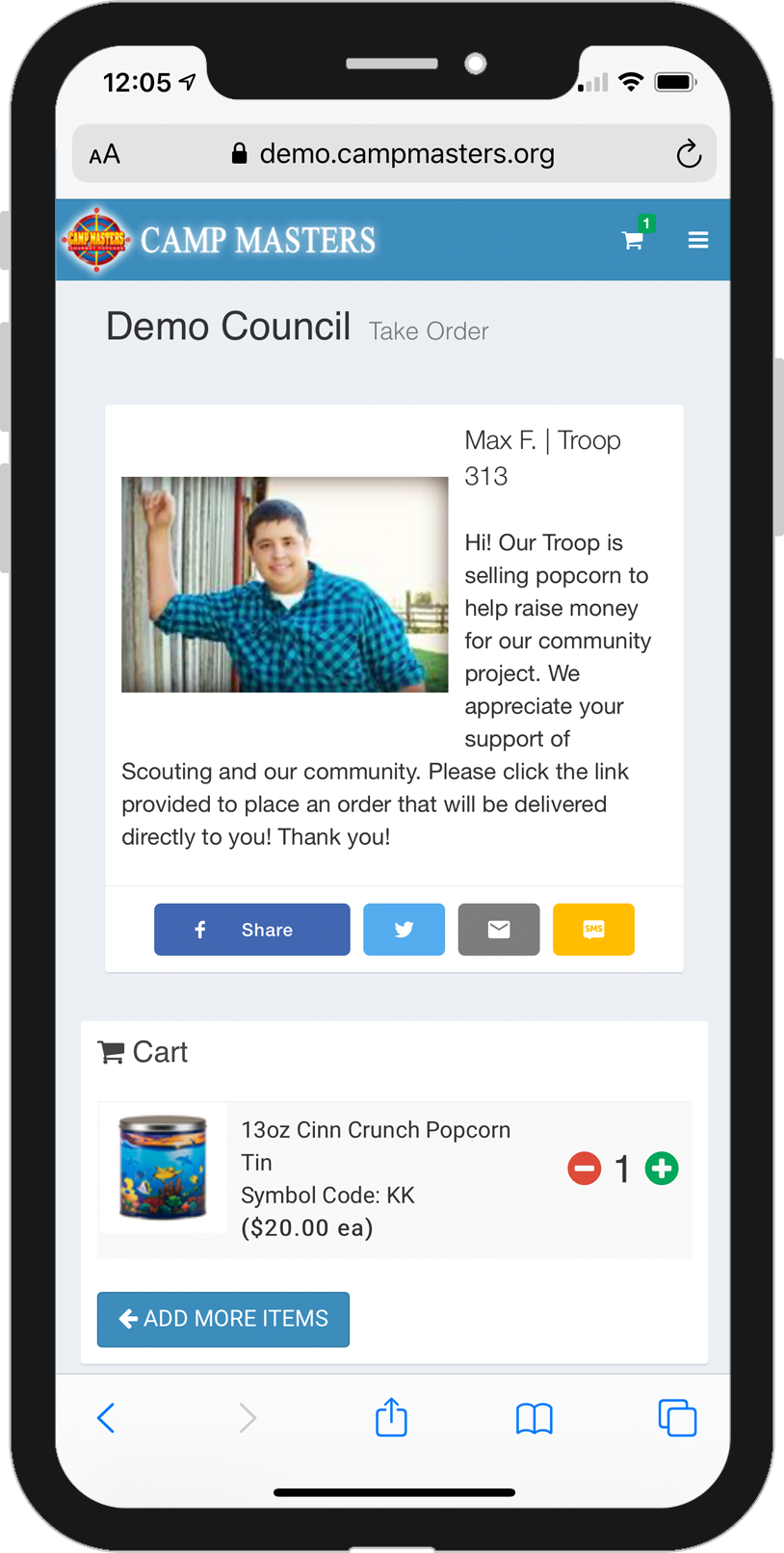 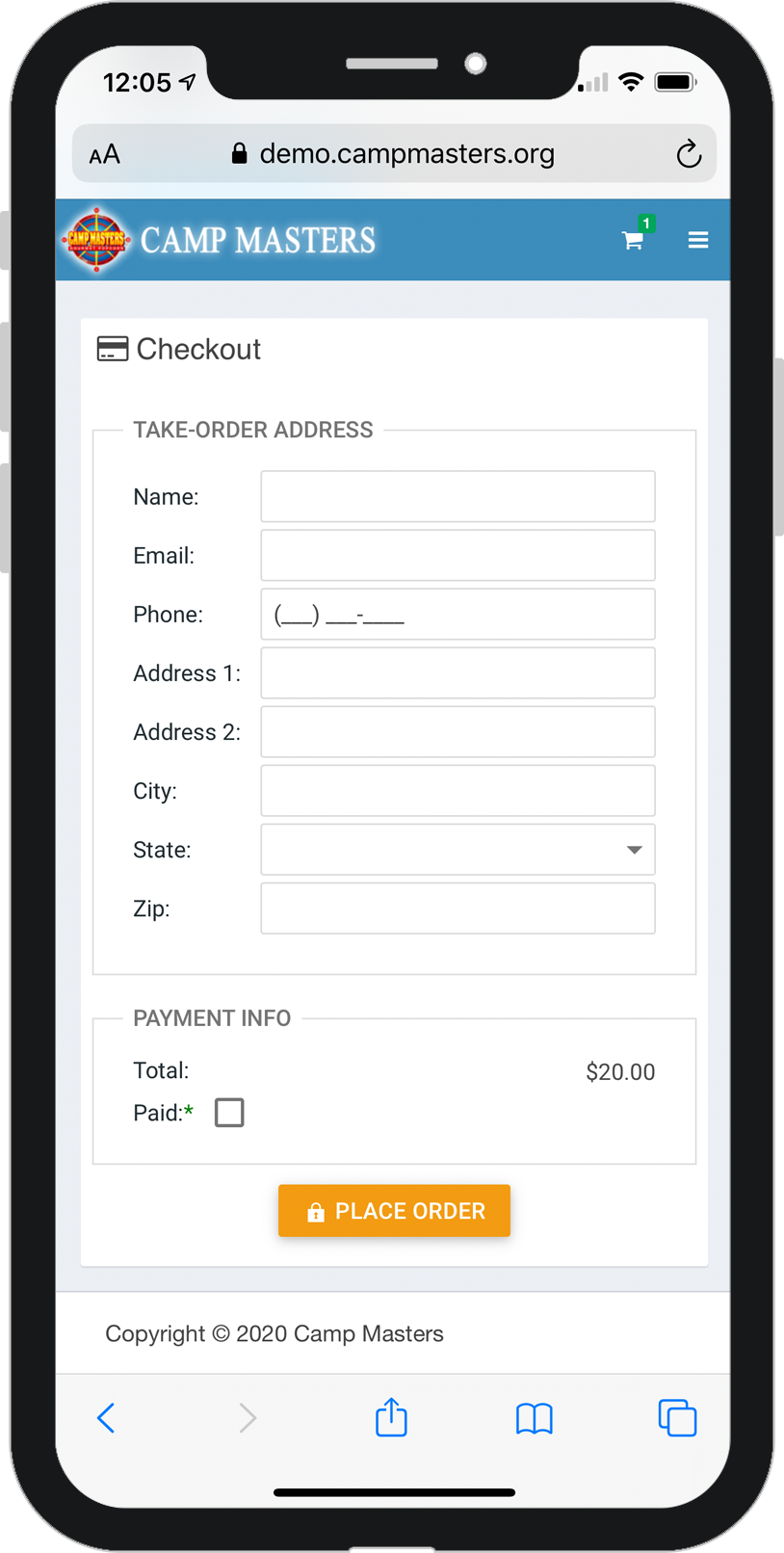 In the cart, you can change the quantity of the product if needed.
Complete the customerinformation.
A confirmation window will appear. You can either go to cart or continue adding items.
2
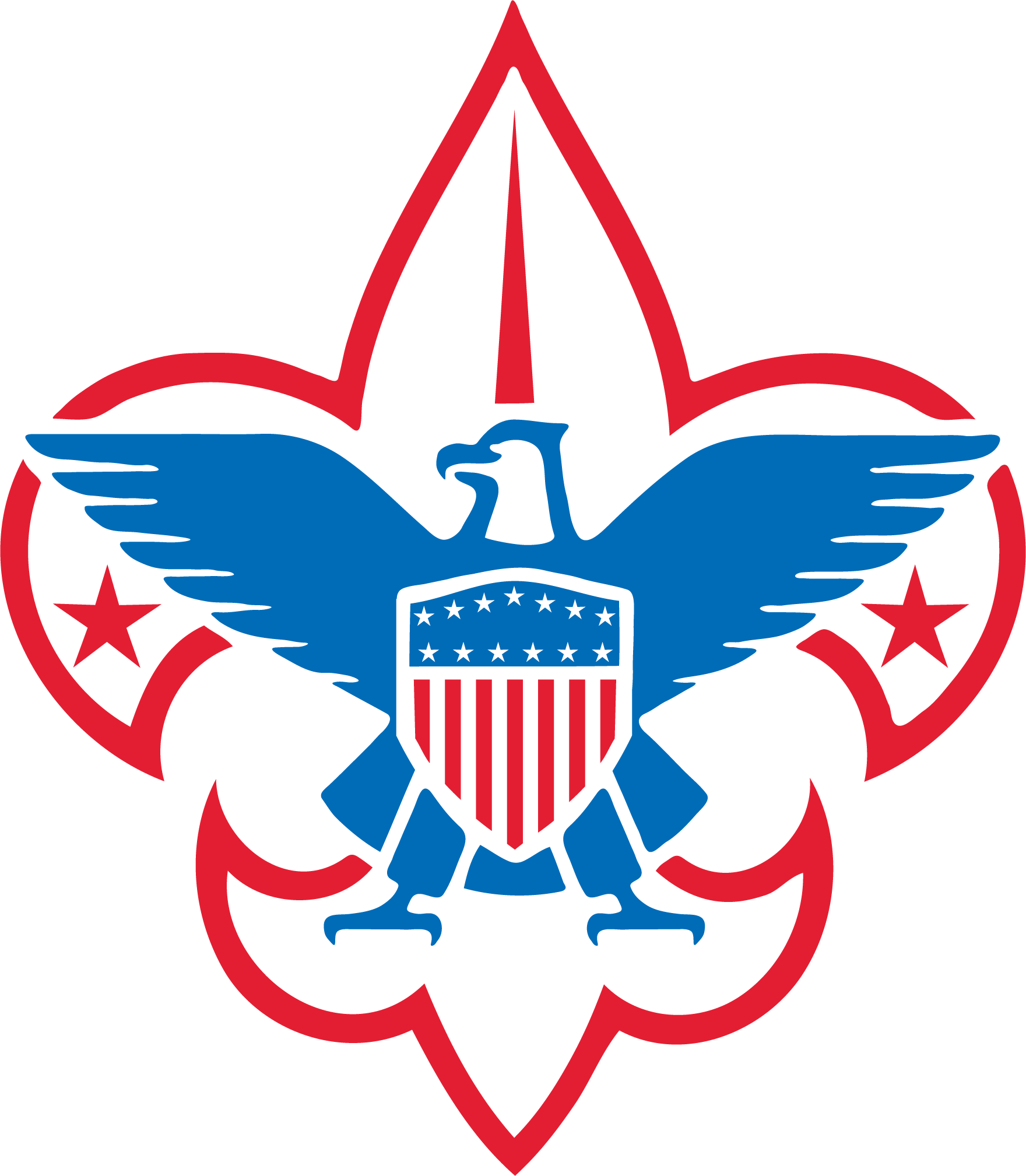 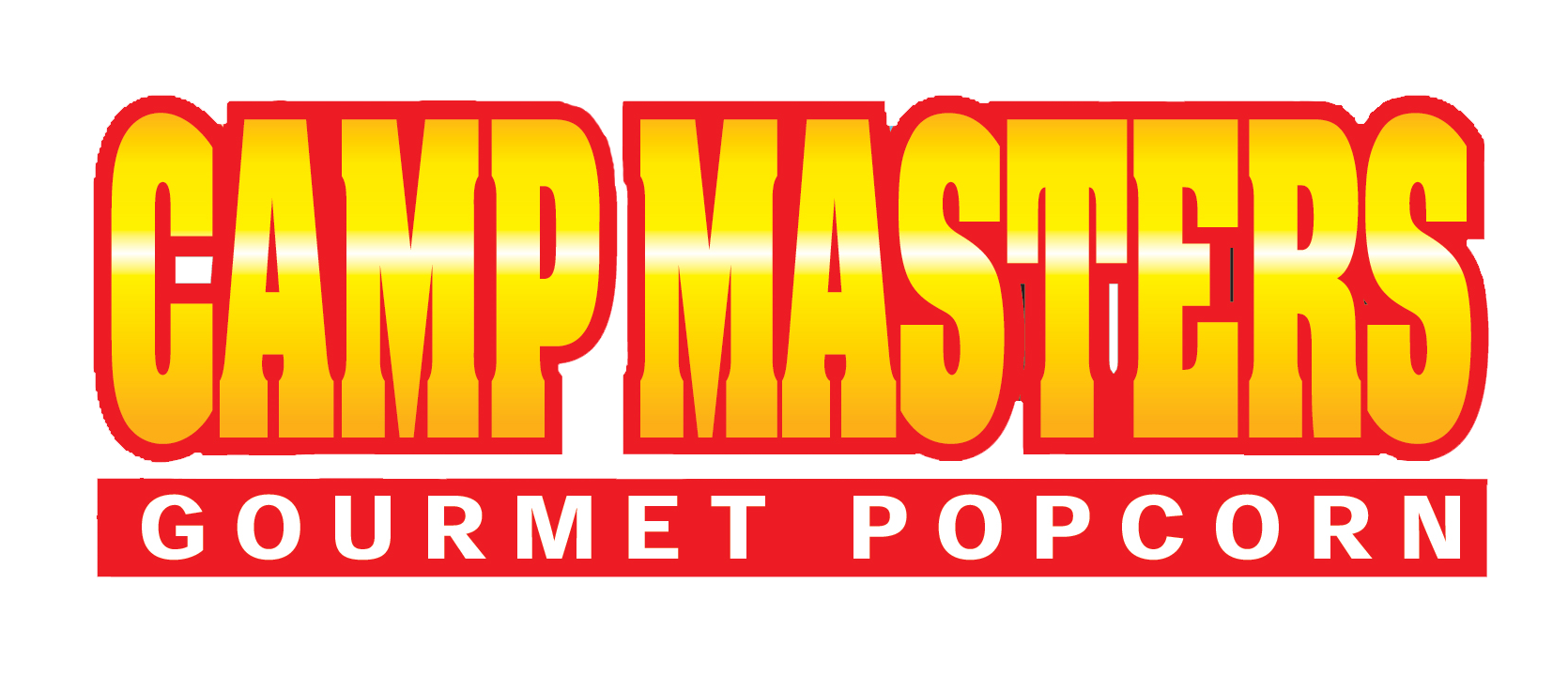 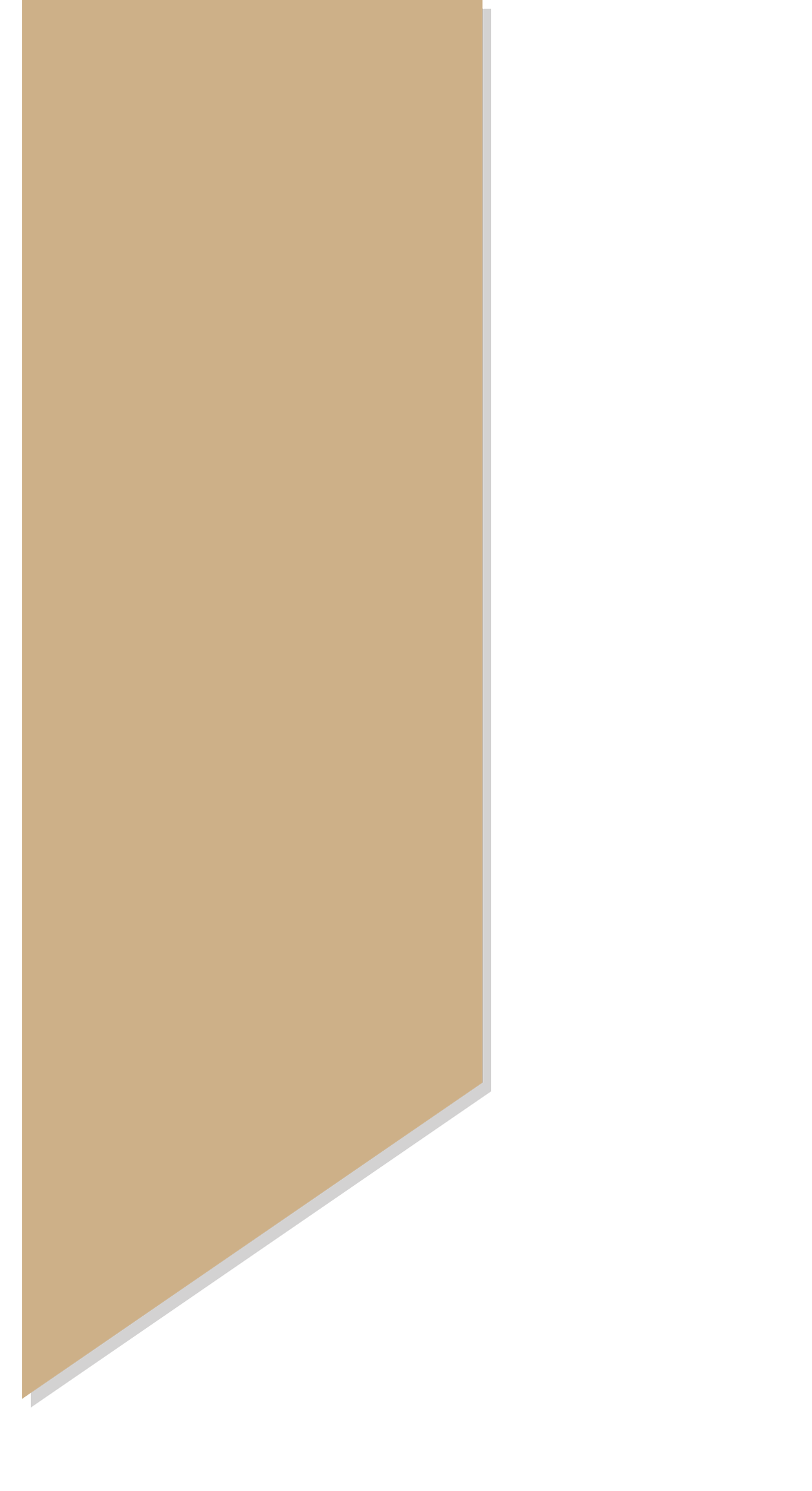 TAKE ORDERS ON THE GO
SCOUTS, PARENTS  & LEADERS
Follow these instructions to easily take orders and payment on your smartphone.
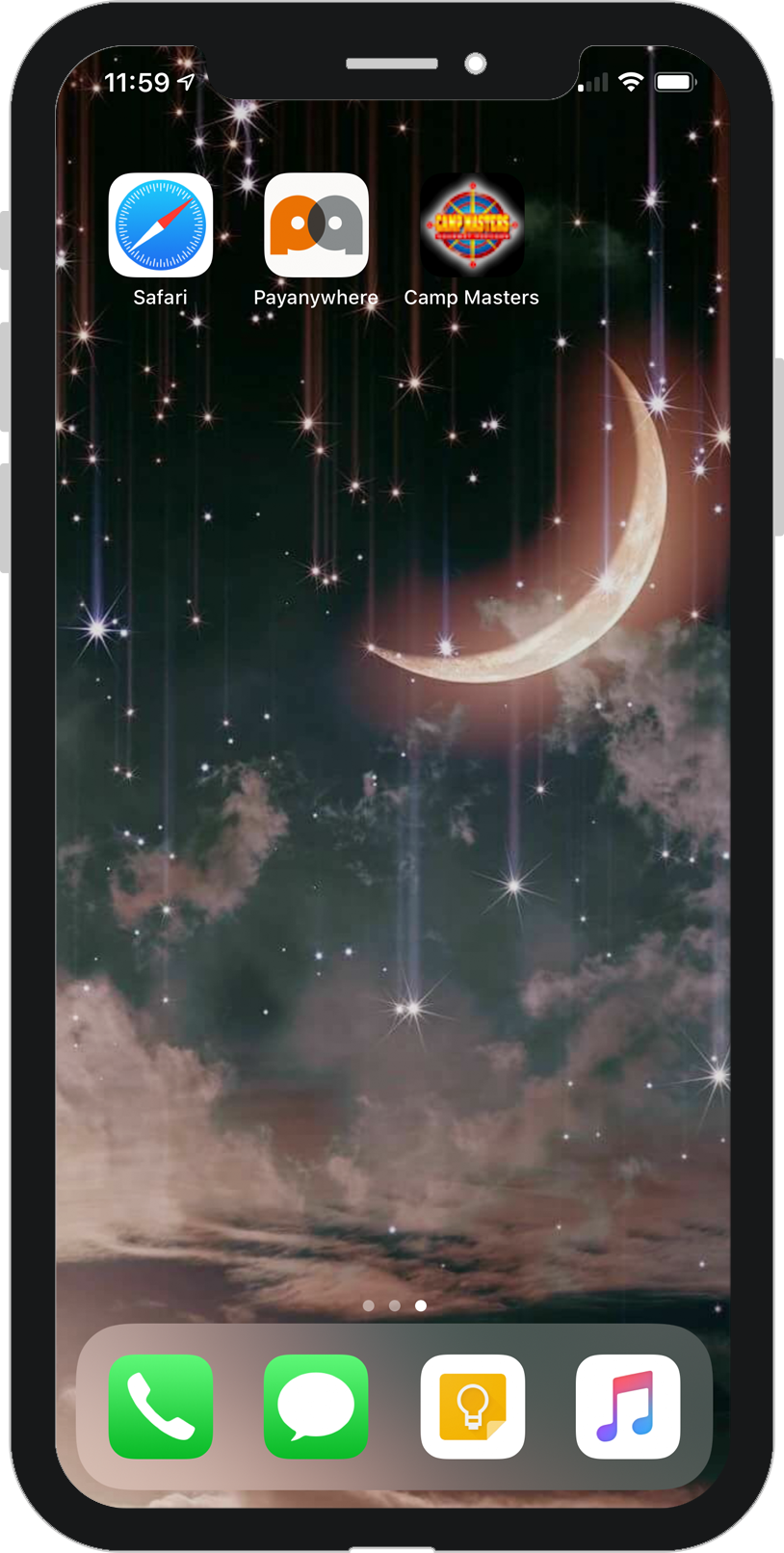 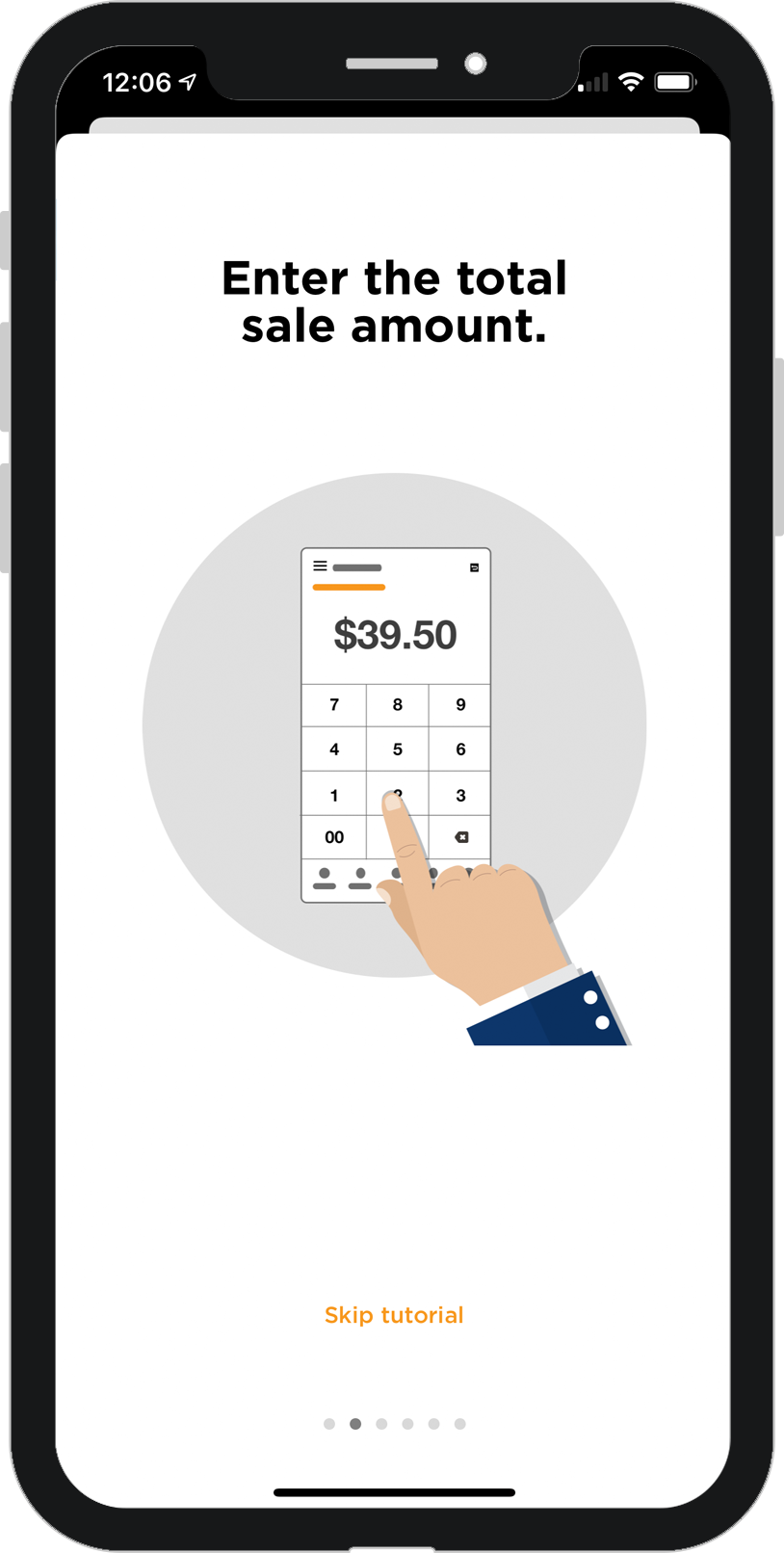 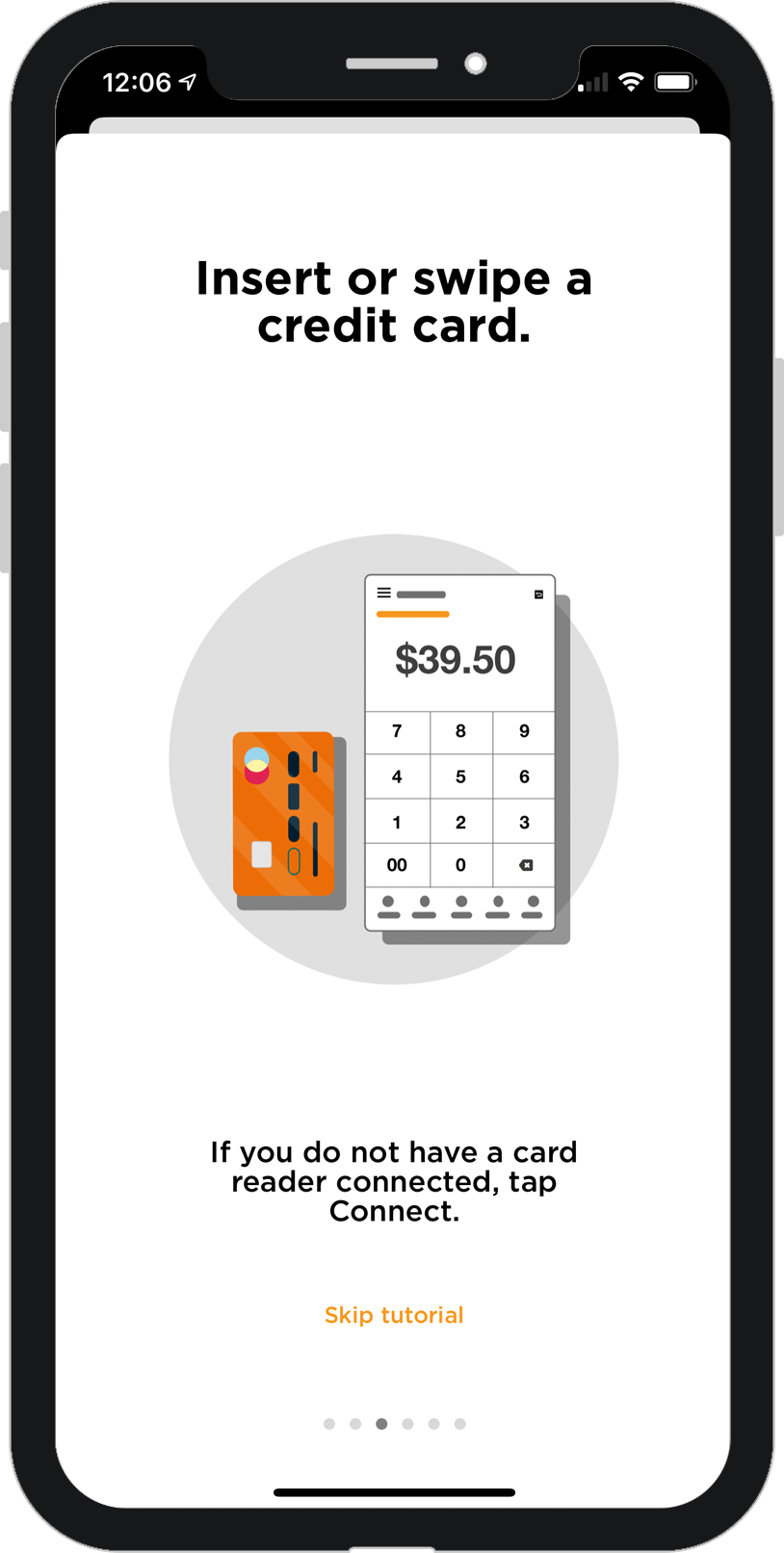 Enter the total charge.
Insert or swipe the credit card depending on your reader type..
Return to your home screen and open the PayAnywhere app.
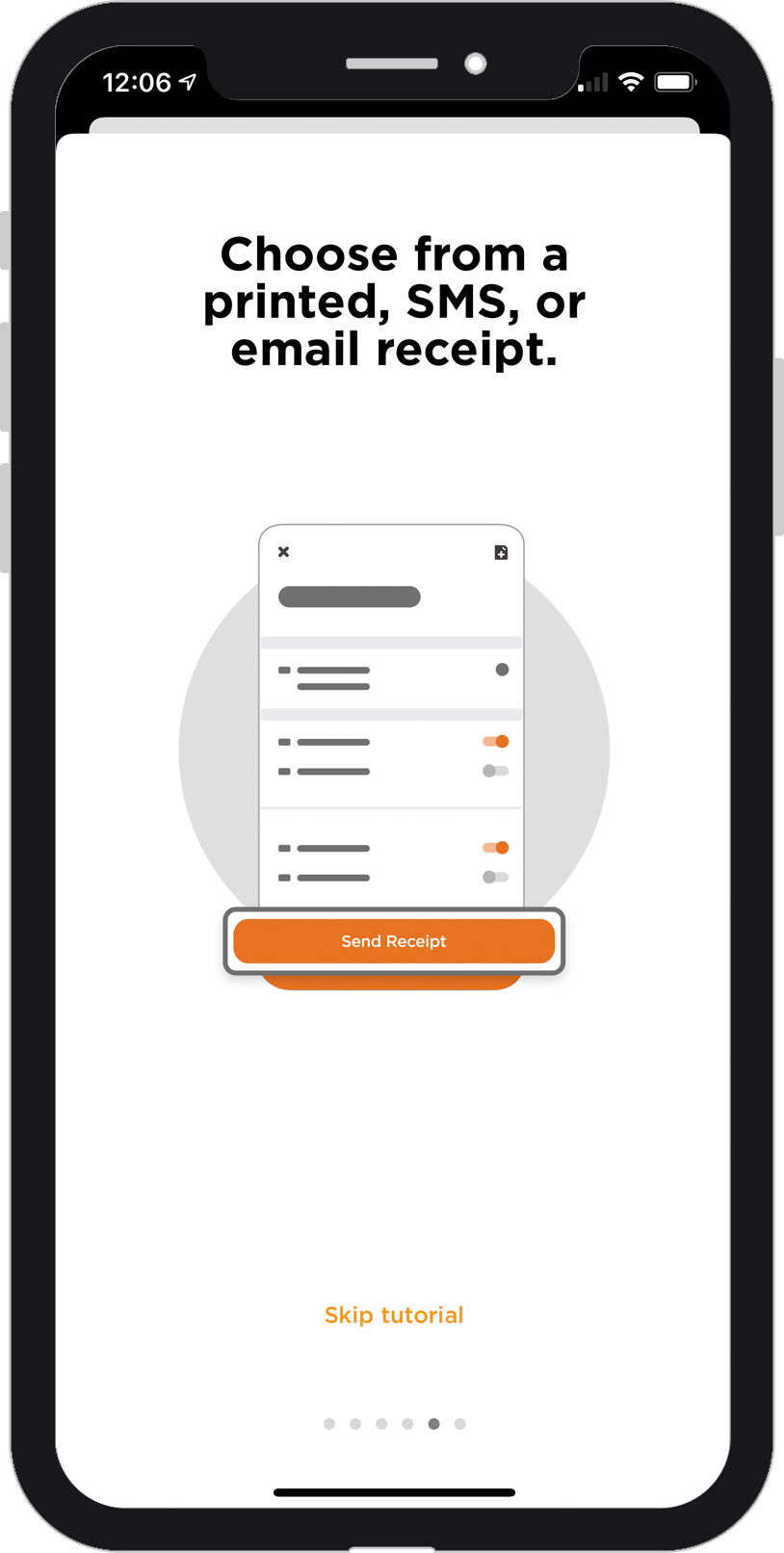 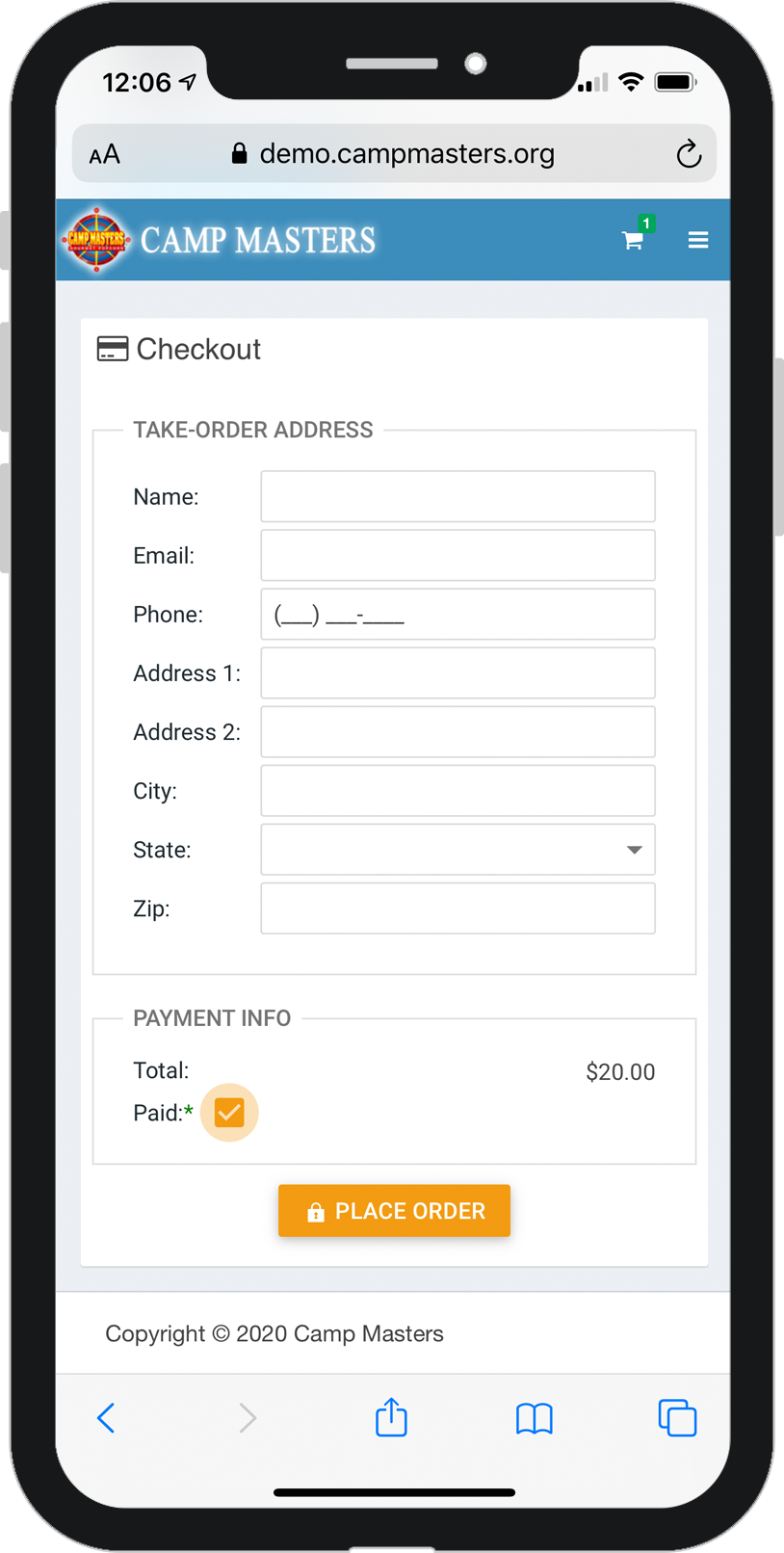 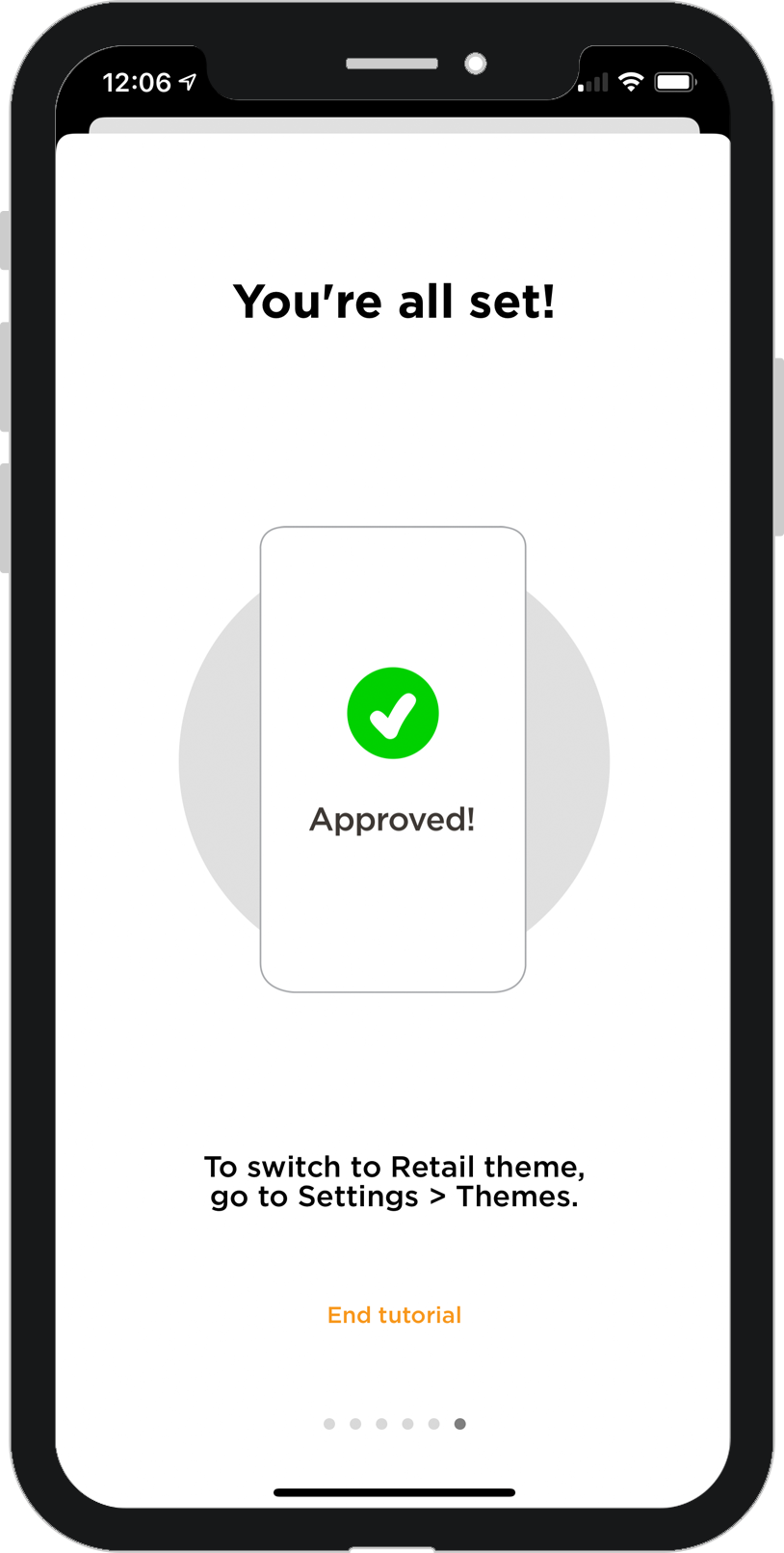 When you receive payment confirmation, return to CAMP MASTERS window.
Mark as paid and then tap the “Place Order” button.
Offer the customer a SMS text or email reciept.
3
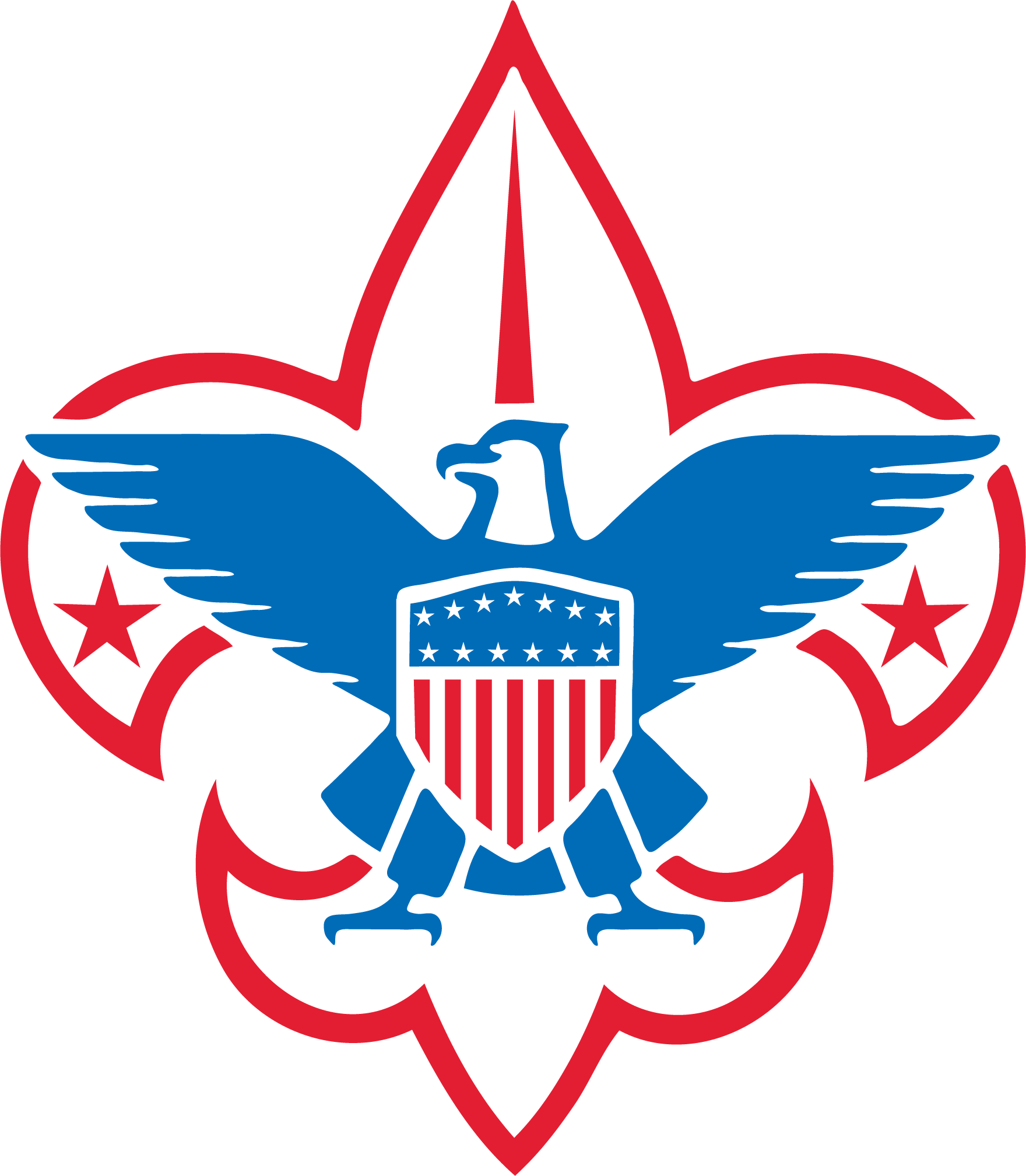 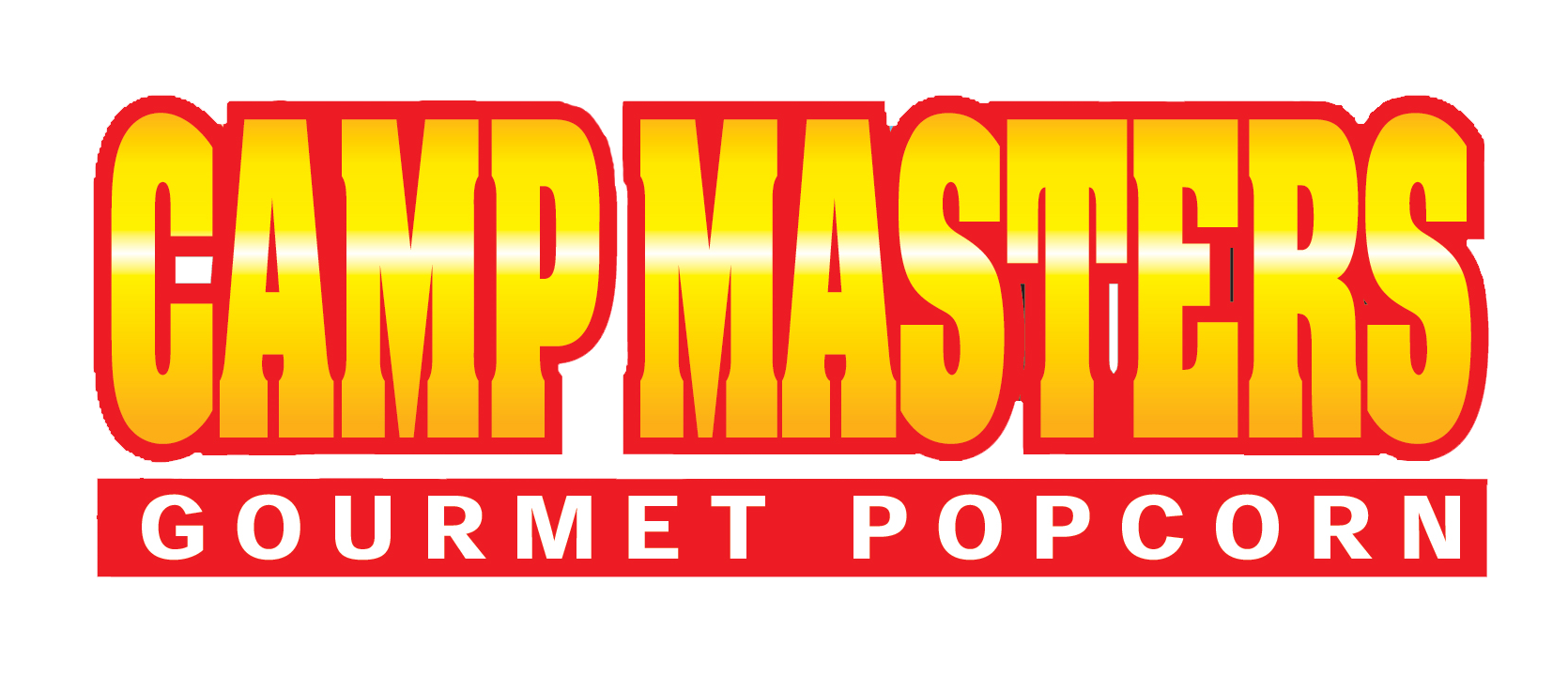